Data Structures
Lecture 2
Amortized Analysis
“amortized analysis finds the average running time per operation over a worst-case sequence of operations.”
Haim Kaplan and Uri ZwickFebruary 2010
A ferry tale
Cost of moving ferry  =  C
Cost for first 7 passengers  =  0
Cost for 8-th passenger  =  C
Average/amortized cost for each passenger =  C/8
A ferry tale (Chapter 2)
Suppose C=8
amort(IN) = 1    amort(OUT) = 1
amort(IN) = 2    amort(OUT) = 0
amort(IN) = 3    amort(OUT) = −1
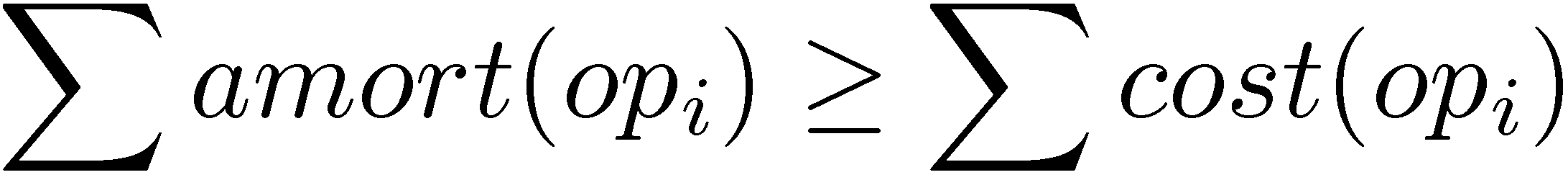 Assuming the island is initially empty
Implementing lists using (circular) arrays with resizing
n=M
L
array
aM−1
a0
a1
…
maxlen
M
M
length
M
What do we do when the array is full?
We cannot extend the array
Allocate a larger array and copy
What should be the size of the new array?
Implementing lists using (circular) arrays with resizing
n=M
L
array
aM−1
a0
a1
…
maxlen
M
M
length
M
If we start with an empty array and increase its length by 1, then the time to do n Insert-Last is about:
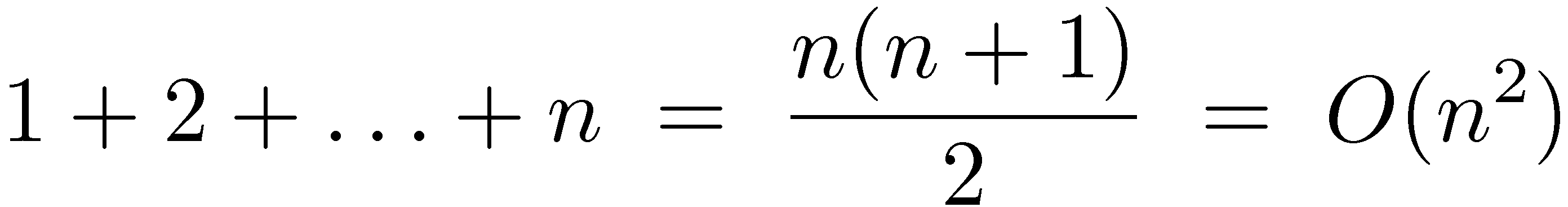 Average/amortized time per operation = O(n)
Implementing lists using (circular) arrays with doubling
When the array is full, double its size and copy
What is the cost of n Insert-Last operations?
Assume, for simplicity that n=2k
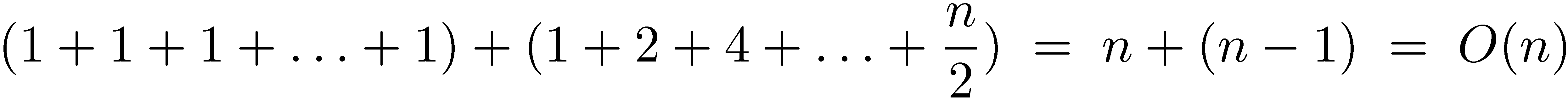 cost of copying
cost of insertion
The average/amortized cost of each operation is O(1)
Implementing lists using (circular) arrays with doubling
When the array is full, double its size and copy
n=2k  seems to be ‘fortunate’ case.
What if n=2k+1 ? Last operation causes copying.
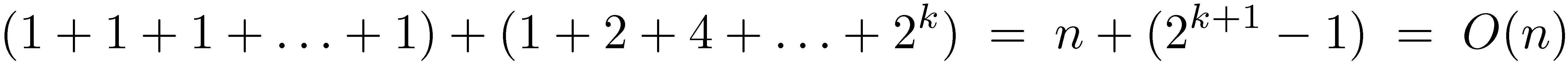 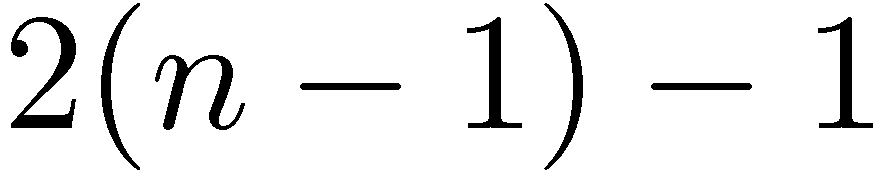 cost of copying
cost of insertion
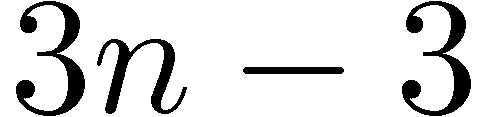 The amortized cost of each operation is still O(1)
Worst-case bounds
Suppose that a data structure supports k different types of operations T1, T2,…,Tk
Let worst(Ti), the maximal time that a single operation of type Ti may take.
Let op1, op2,… opn be a sequence of operations that includes ni operations of type Ti.
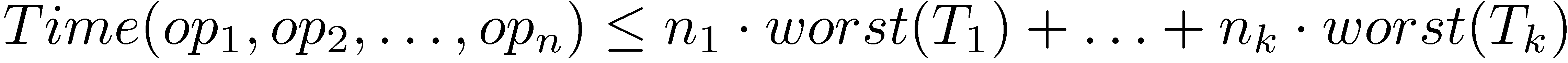 Sometimes, this bound is very loose.
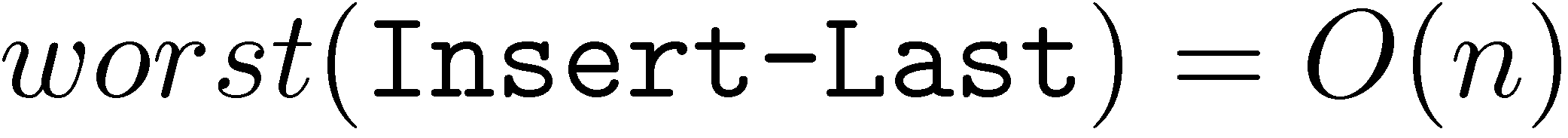 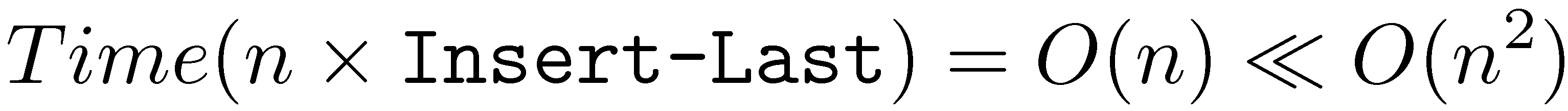 Amortized bounds
We say that amort(Ti) is an amortized bound on the cost of an operation of type Ti    iff
 
for every valid sequence of operations op1, op2,… opn that includes  ni operations of type Ti we have
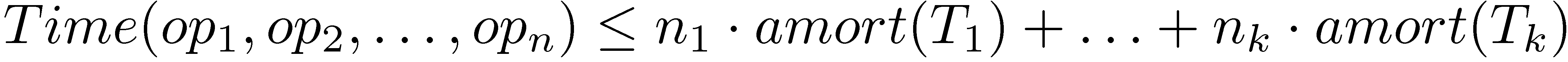 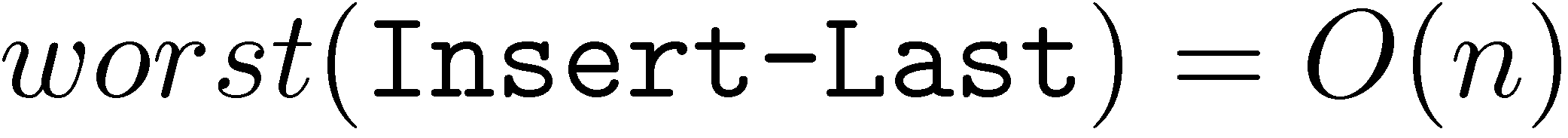 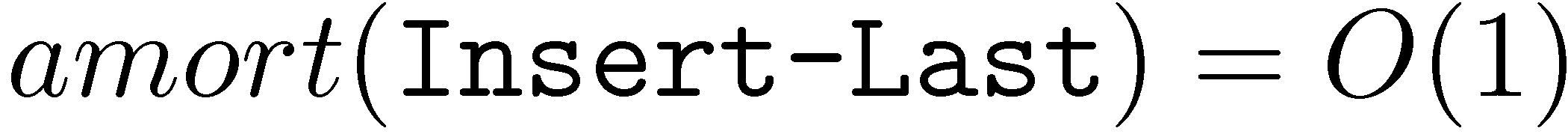 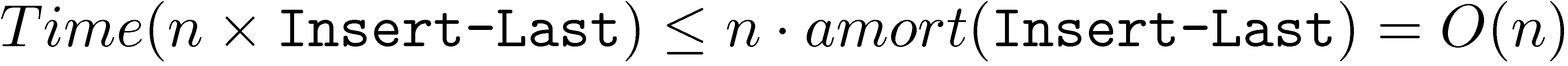 Note: Amortized bounds are bounds, they are not unique
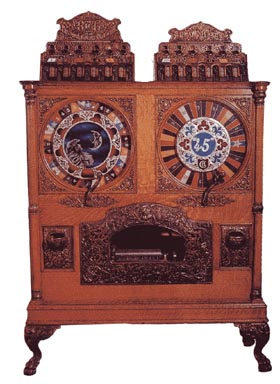 Coin operated computer
A token pays for a constant number of operations
Each operation may buy tokens and
 
Use them immediately
Leave tokens for subsequent operations
Use tokens left by previous operations
Number of tokens bought is clearly an upper boundon the number of operations performed
The Accounting method
Saving for a rainy day - “Keep something, esp. money, for a time in the future when it might be needed”
Each “normal” insert operations buys three tokens.
It uses one of them to insert the new item.
It leaves the other two in the “bank”
When the array is full, the bank contains enough tokens to pay for the copying!
What about the cost of allocating the new array?
The Accounting method
Theorem: If the array contains M/2+k items, where k≥0, then the bank contains at least 2k tokens.
Easy proof by induction
Corollary: When the array is full, the bank contains enough tokens to pay for copying all the items into a new array
Amortized cost of an operation ≡number of tokens bought by the operation
Note: Tokens are only used in the analysis!
The data structure doesn’t really manipulate them.
Implementing lists using arrays with resizing
n
L
array
aM−1
a0
a1
…
maxlen
M
n
length
M
amort(Insert-Last) = 3
amort(Delete-Last) = 1
amort(Insert(i)) = n−i+3
amort(Retrieve(i)) = 1
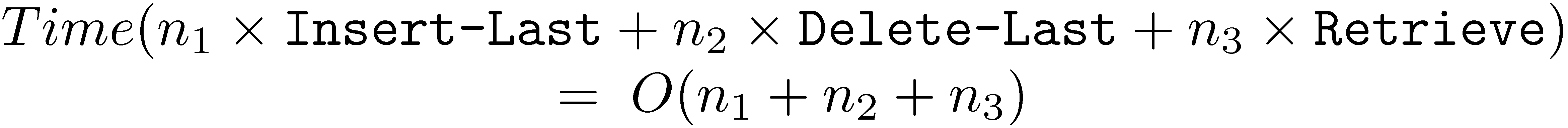 The Potential method
Very similar to the accounting method
The difference:
 
Instead of specifying in advance how many tokens each operation should buy, 
 
specify how many tokens should be in the bank in each state of the data structure
Potential  ≡   ≡  Balance of bank account
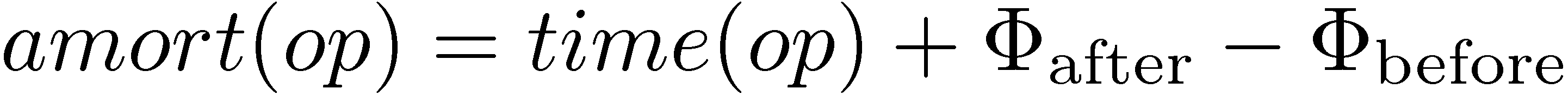 The Potential method
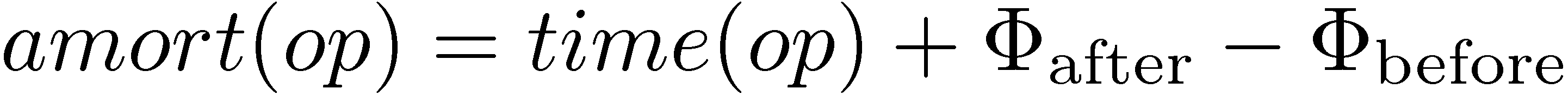 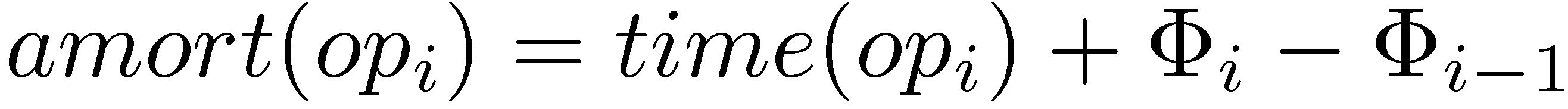 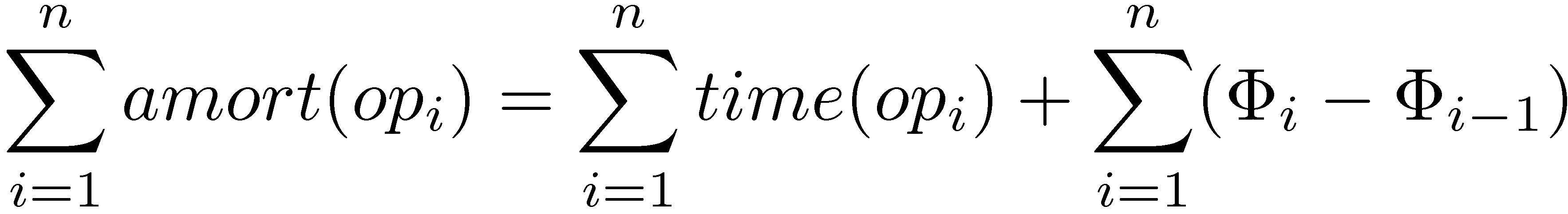 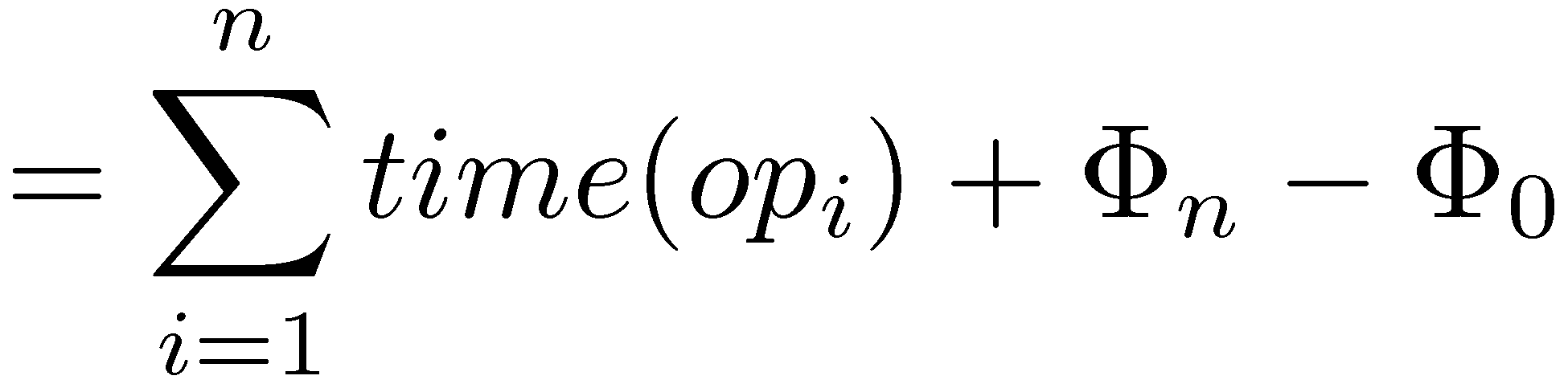 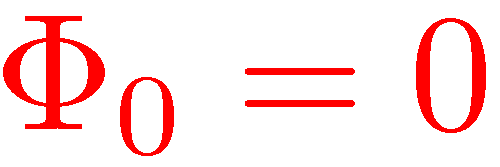 Bank accountinitially empty
≥ 0
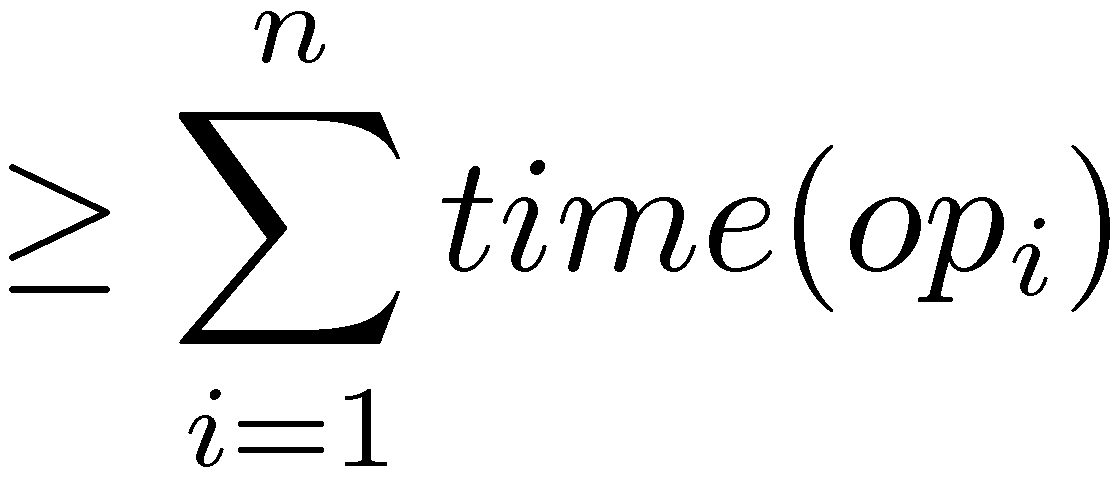 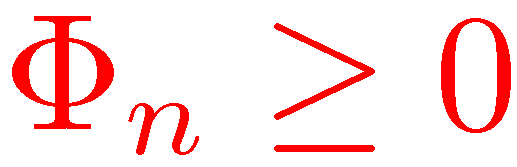 No overdraft!
Potentials for expanding arrays
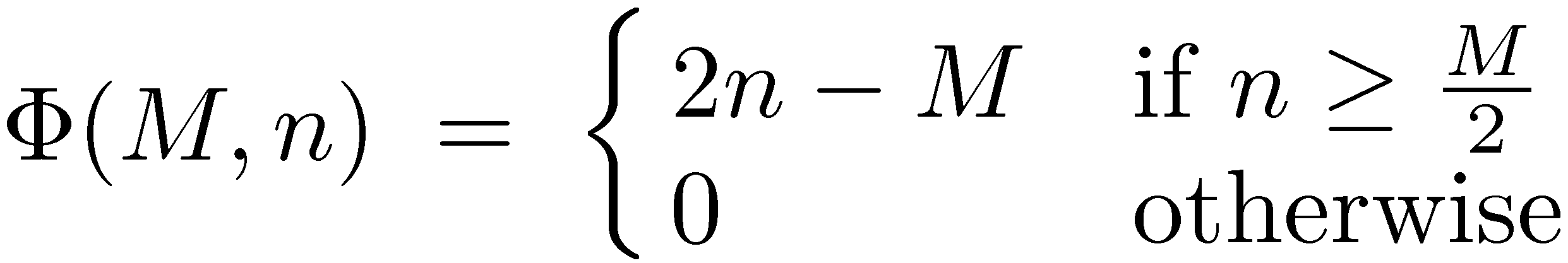 When array is not full
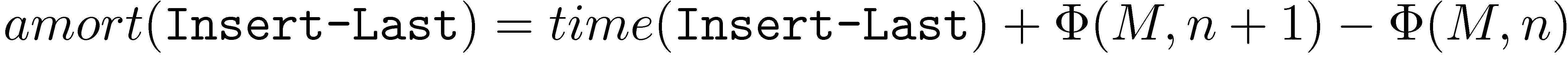 ≤ 2
1
When array is full
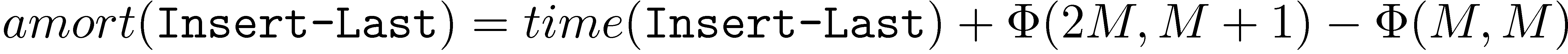 2−M
M+1
At most 3 in both cases!
Potentials for expanding arrays
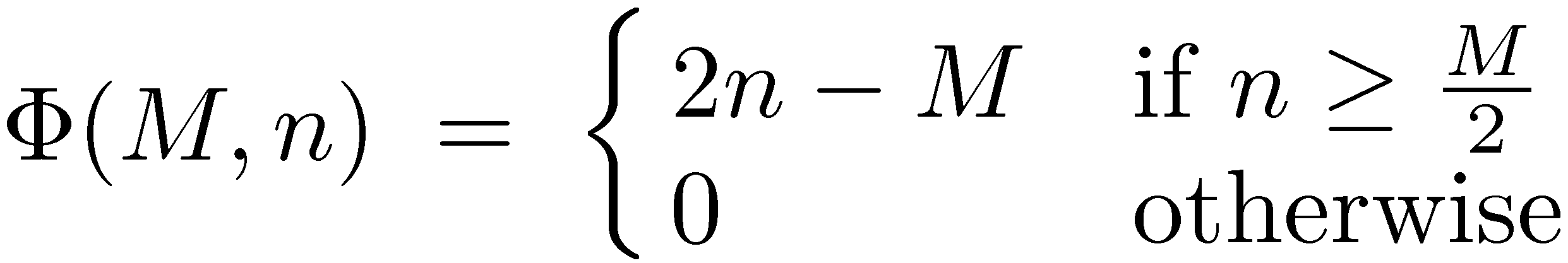 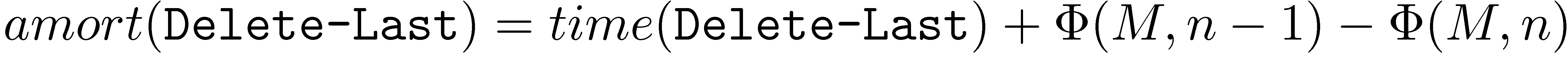 ≤ 0
1
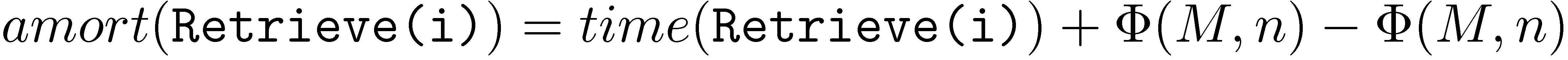 0
1
The amortized cost of Delete-Last is sometimes negative. When?
Not only doublingTrade-offs between time and space
Suppose that instead of doubling, we multiply the size of the array by 1+α, where α>0
Amortized cost of Insert-Last is
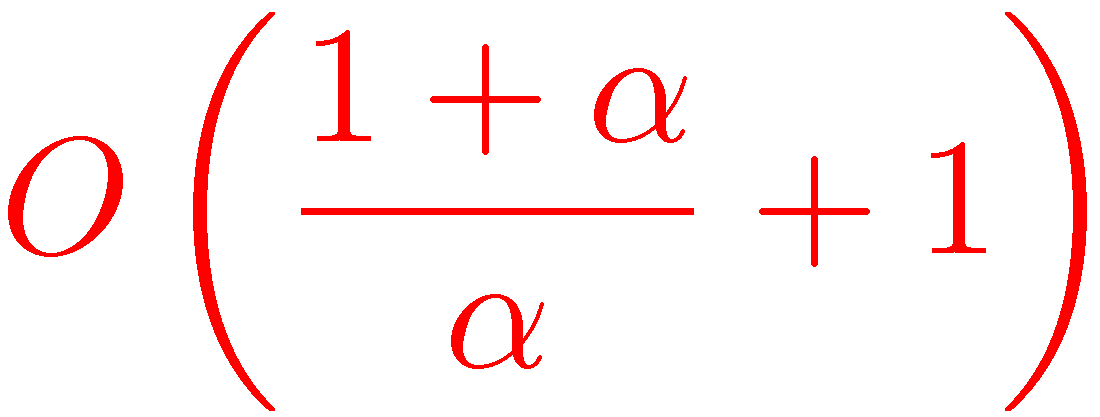 Find an appropriate potential function
Expanding and shrinking arrays
What do we do when a very large array contains very few elements?
When n=M, double the size
When n=M/2, half the size ?
Both worst-case and amortized costs are O(n)
Expanding and shrinking arrays
What do we do when a very large array contain very few elements?
When n=M, double the size
When n=M/4, half the size !
Amortized cost now O(1)
Which potential function should we use?
Expanding and shrinking arrays(Dynamic arrays)
We always have   M/4 < n < M
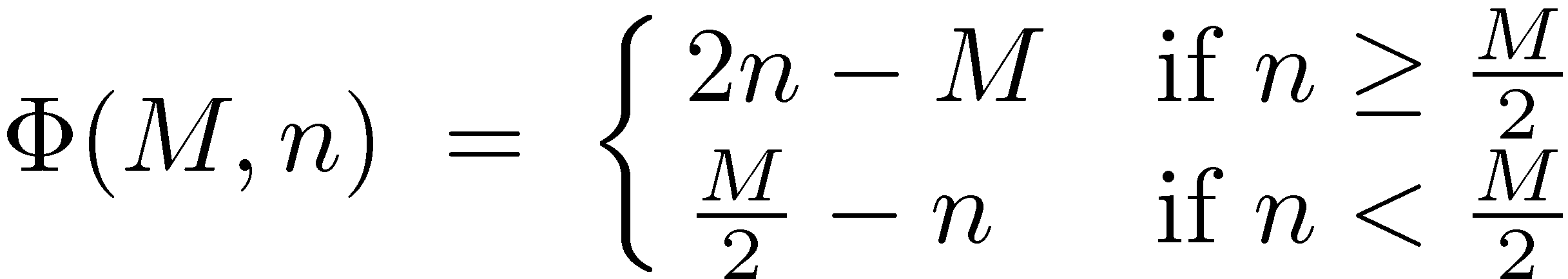 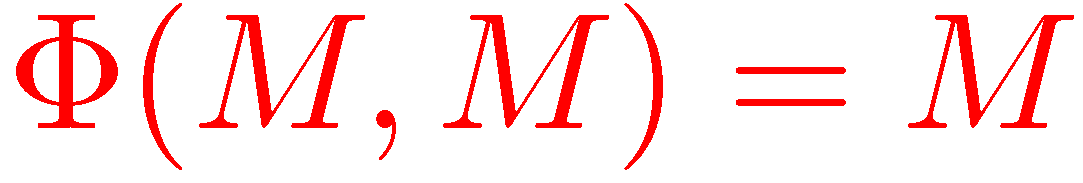 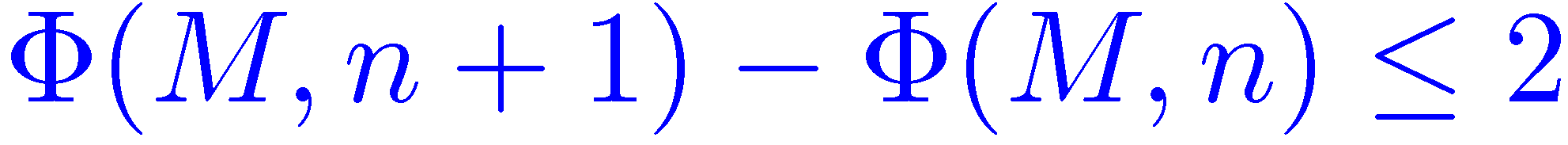 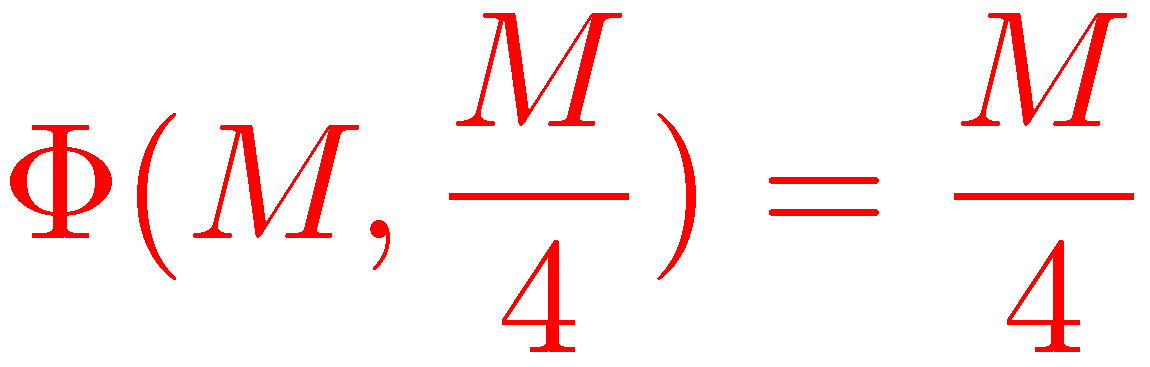 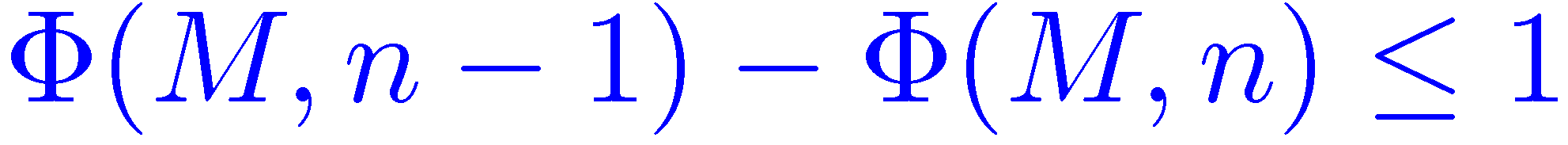 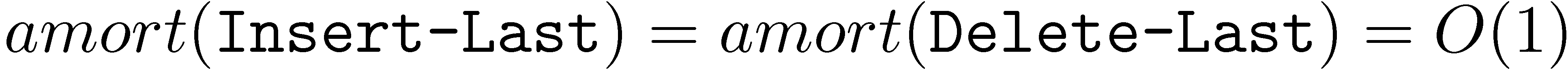 Lazy deletions from singly linked lists
L
…
Delete(A) simply sets A.item to null
Retrieve-Node(L,i) deletes empty nodes while scanning for the i-th item
worst(Insert-After) = O(1)
worst(Delete) = O(1)
worst(Retrieve-Node(i)) = unbounded
a0
a1
an-1
Lazy deletions from singly linked lists
L
…
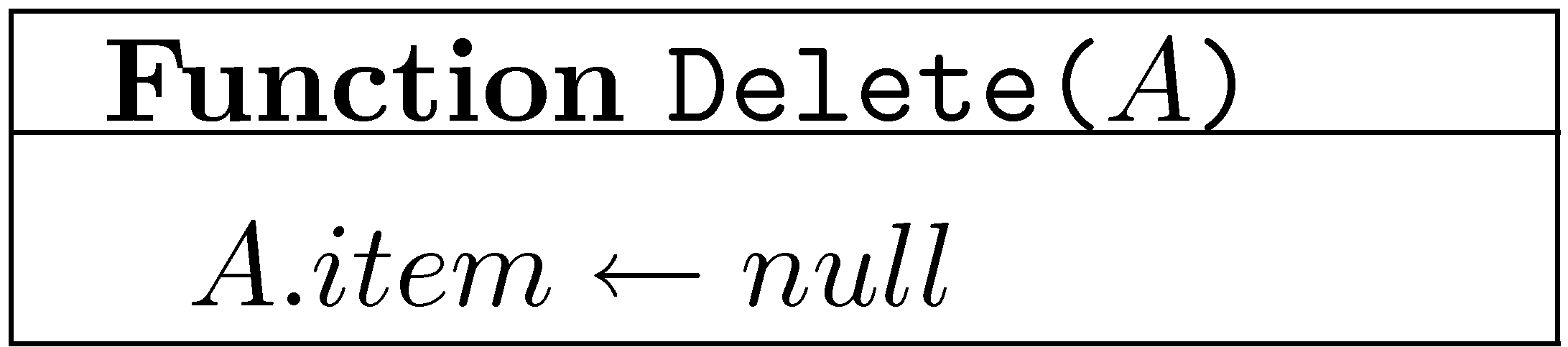 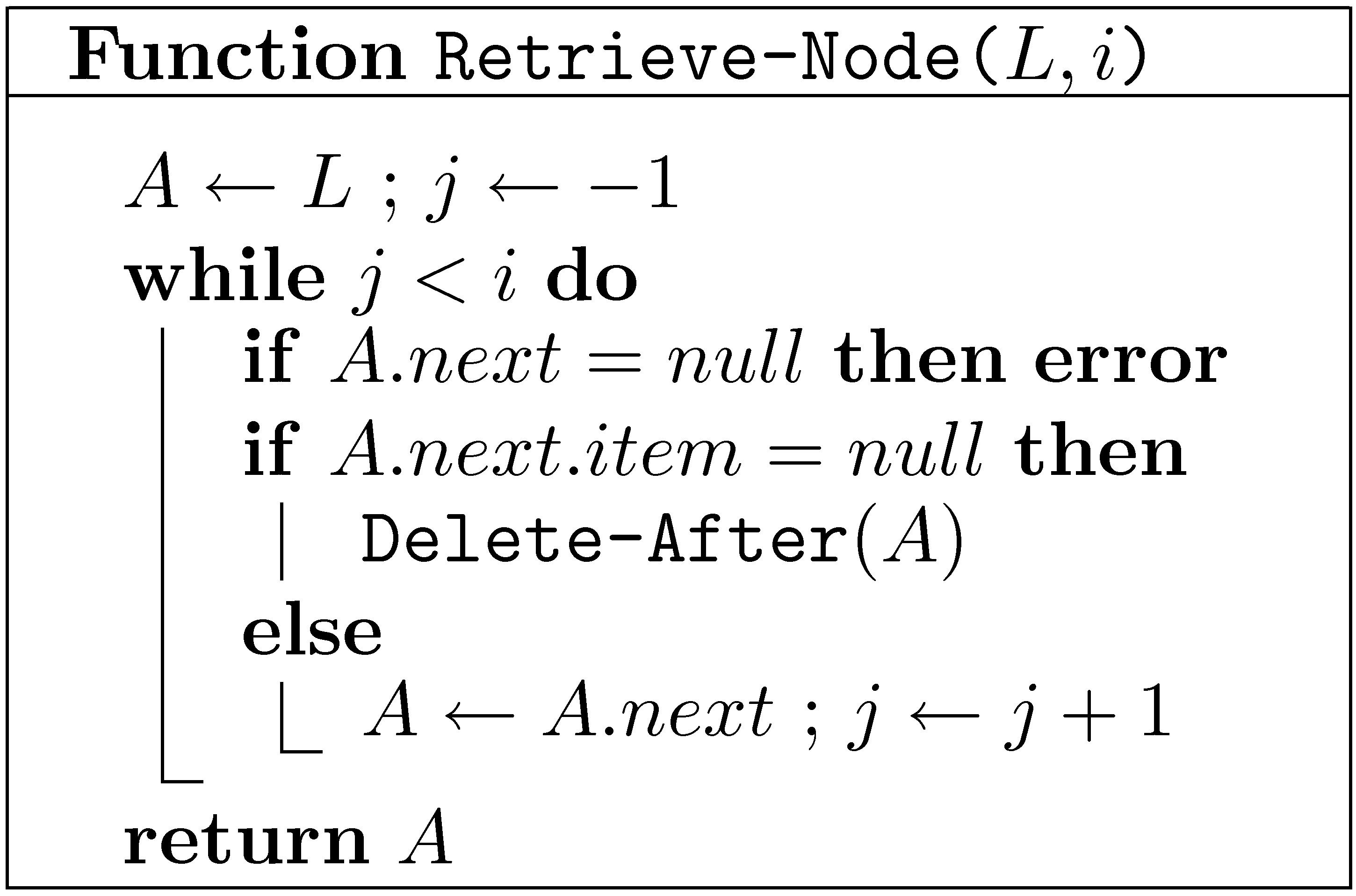 amort(Insert-After) = O(1)
amort(Delete) = O(1)
amort(Retrieve-Node(i)) = O(i+1)
a0
a1
an-1
  ≡  Number of deleted items
De-Amortization
In some cases, but not all,amortized bounds can be converted into worst-case bounds
For example, in dynamic arrays, instead of leaving two tokens for future operations, we can actually move two elements
Can we do something similar withlazy singly linked lists?
De-Amortized dynamic arrays
L.small
L.medium
L.large
L.medium is always up to date
If L.medium is full then L.large is up to date
If L.medium is ¼ full then L.small is up to date
Updates may need to be performed on all three lists
Amortized vs. Worst-case
Amortization gives worst-case bounds for a whole sequence of operations
In many cases, this is what we really care about
In some cases, such as real-time applications,we need each individual operation to be fast
In such cases, amortization is not good enough